Procedimenti legislativi: fase deliberativa
Procedimento ordinario:
Il Presidente della Camera assegna alla Commissione competente: art. 72 Reg. Camera
altra Camera
AULA 
3 letture
(linee generali; articolo per articolo; testo finale)
COMMISSIONE REFERENTE 3 letture 
(linee generali; articolo per articolo; testo finale)
promulgazione
Procedimenti legislativi: fase deliberativa
Le tre «letture» in Commissione (art. 79 Reg. Camera: commissione referente)
Esame delle linee generali
Esame articolo per articolo
Votazione finale e nomina relatore
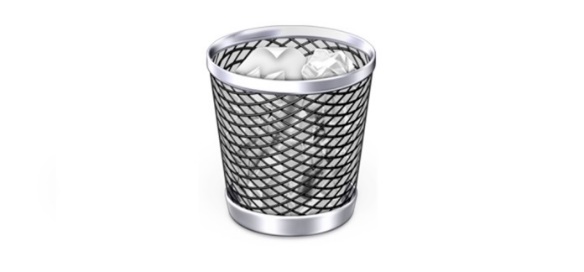 Aula
art. 44 Reg. Camera
Procedimenti legislativi: fase deliberativa
Le tre «letture» in Aula
altra Camera
art. 83 Reg. Camera
art. 85 Reg. Camera
art. 91 Reg. Camera
Esame articolo per articolo
Votazione finale e nomina relatore
Esame delle linee generali
promulgazione
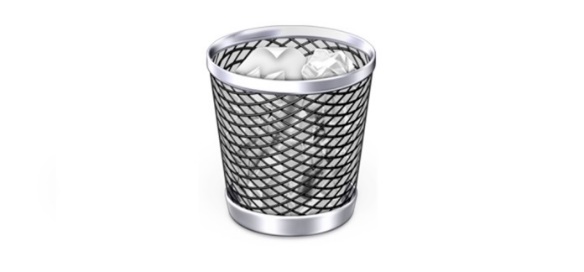 art. 44 Reg. Camera
Procedimenti legislativi: fase deliberativa
Procedimento per Commissione deliberante (escluso per… art. 72.4):
altra Camera
COMMISSIONE DELIBERANTE 
3 letture
promulgazione
ritorno al procedimento ordinario: art. 72.3
Procedimenti legislativi: fase deliberativa
Procedimento per Commissione redigente
altra Camera
COMMISSIONE REFERENTE 3 letture
AULA 
votazione finale
ritorno al procedimento ordinario: art. 72.3
promulgazione
Procedimenti legislativi: fase deliberativa
“Riserva di Assemblea” – art. 72.4 Cost.
La procedura normale di esame e di approvazione diretta da parte della Camera è sempre adottata per i disegni di legge in materia costituzionale ed elettorale e per quelli di delegazione legislativa, di autorizzazione a ratificare trattati internazionali, di approvazione di bilanci e consuntivi.